MIT 3.022Microstructural Evolution in Materials17: The Science of Ice Cream
Ice Cream
Juejun (JJ) Hu
hujuejun@mit.edu
What is ice cream?
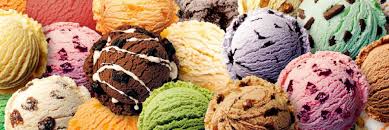 CFR 135.110: a frozen food product containing a minimum of 10% milkfat and 20% total milk solids (fat, protein, lactose and minerals), and has a minimum density of 0.54 kg/L
Main ingredients:
10%-16% milkfat
9%-12% non-fat milk solids
~0.5% flavor, stabilizer and emulsifier
12%-16% sweeteners (sucrose)
55%-70% water
[Speaker Notes: ~75% of all water in ice cream is frozen as ice; ~25% stays in the matrix (liquid syrup) with sugar, stabilizers and milk proteins dispersed inside
Stabilizers are used to reduce ice cream melting rate
The milk solids-not-fat portion consists of protein (primarily casein and lactalbumin), carbohydrates (primarily lactose), and minerals (including calcium and phosphorus).]
Microstructure of ice cream
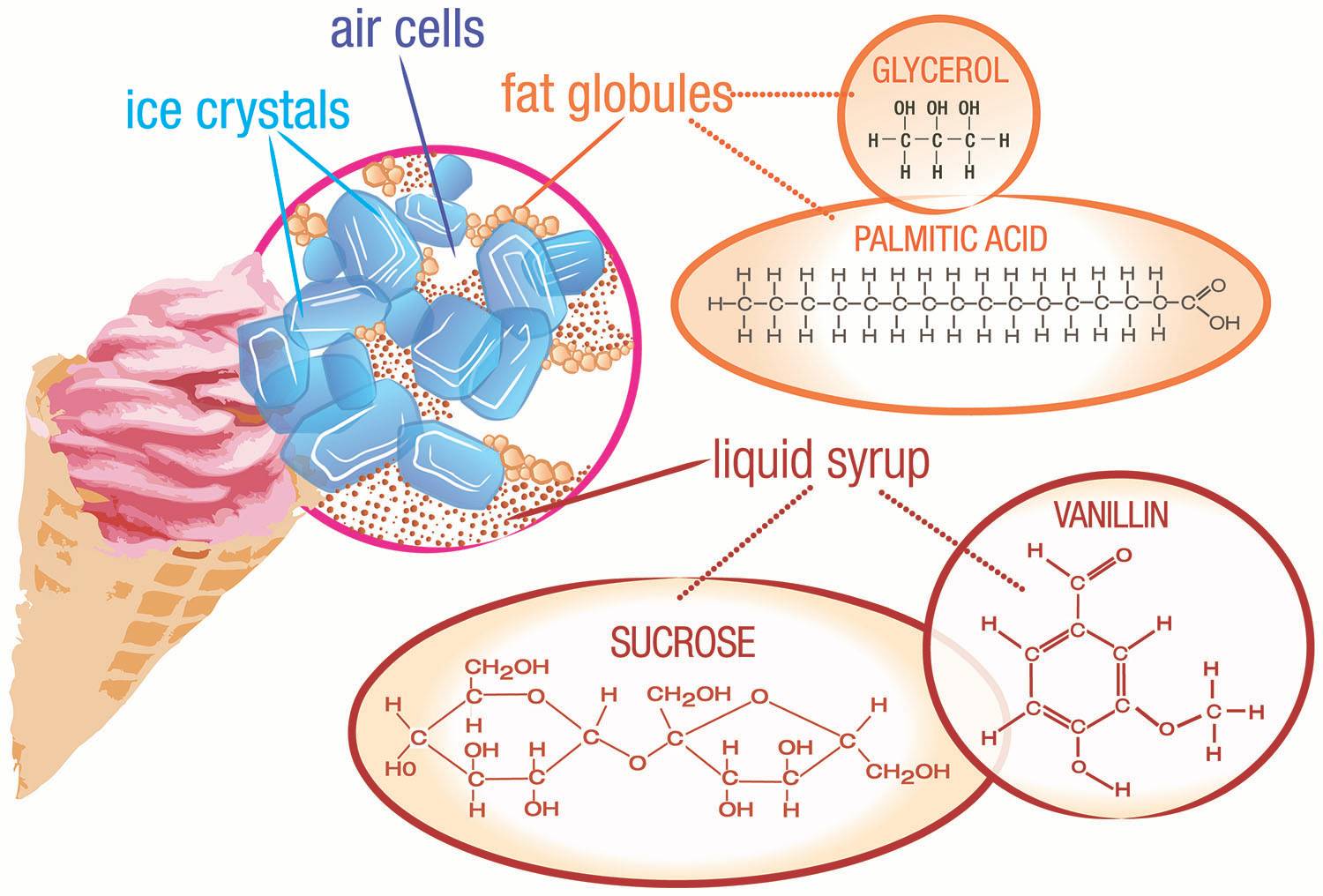 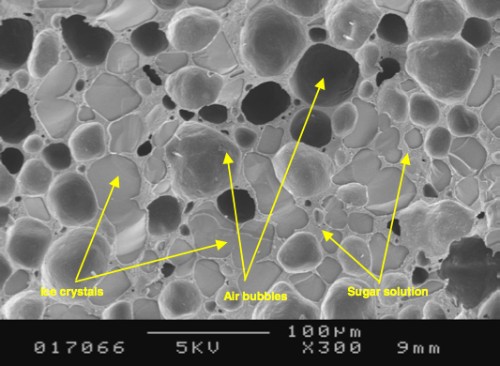 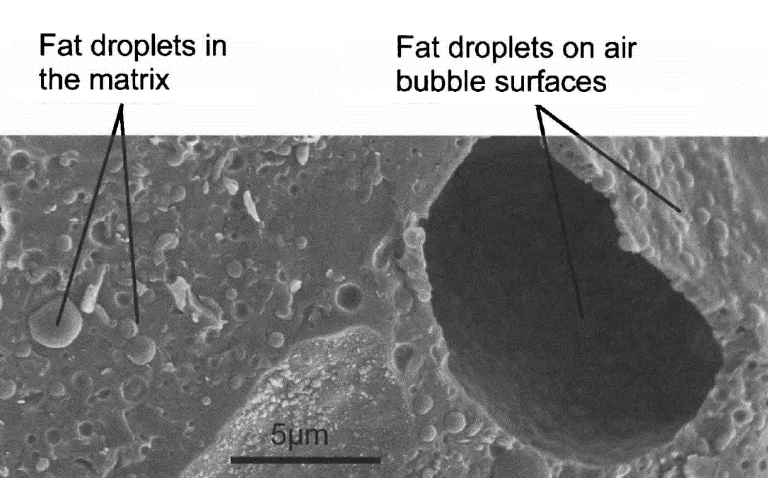 Image from Ice, Cream... and Chemistry
Structure-property relationships
Data from Goff & Hartel, Ice Cream, Springer (2013)
Thermodynamics of ice cream matrix
Freeze-concentration
The syrup is supersatured
Glass transition
Storage at -25 °C (close to Tg) prevents degradation
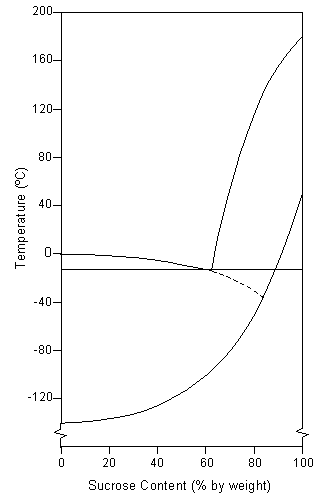 Liquid
Faceted growth of lactose crystals in ice cream matrix results in gritty mouthfeel
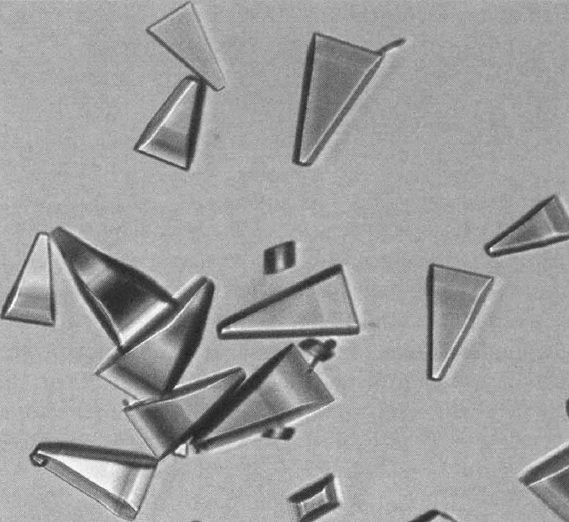 -9.5 °C
Glass
Image from C. Clarke, The Science of Ice Cream, RSC (2005)
100 mm
Air inclusion in ice cream
Air inclusion makes ice cream soft
Air bubble coarsening
Coalescence
Disproportionation: driven by Laplace pressure
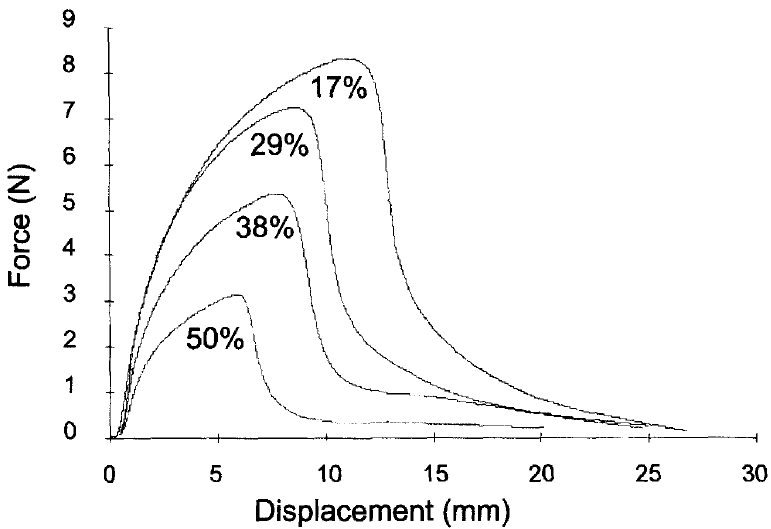 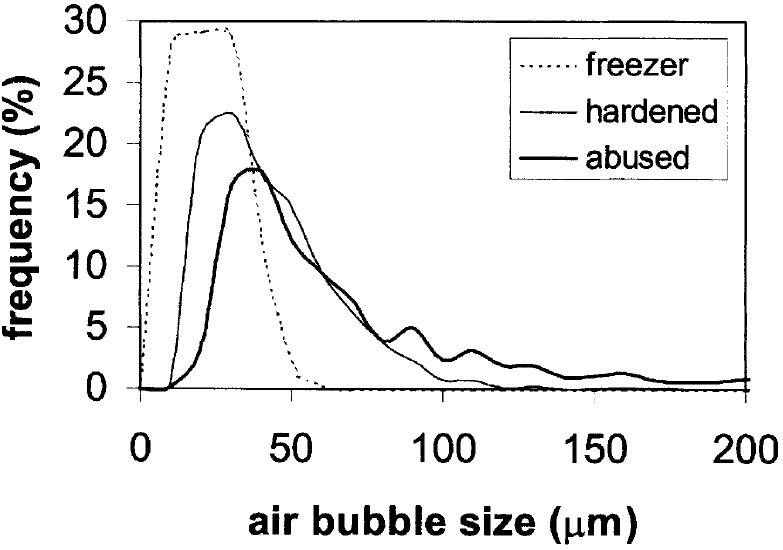 Images from C. Clarke, The Science of Ice Cream, RSC (2005)
[Speaker Notes: Coalescence takes place when two bubbles come into close contact and the film between them ruptures
The recrystallization of ice crystals and the coarsening of air bubbles both lead to deterioration in the texture of ice cream]
Air coarsening and shrinkage
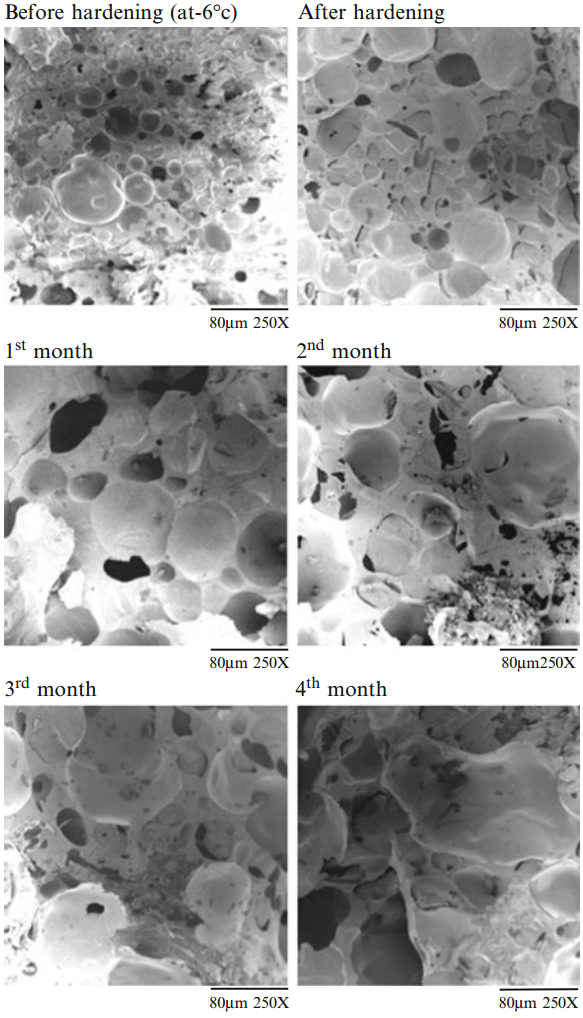 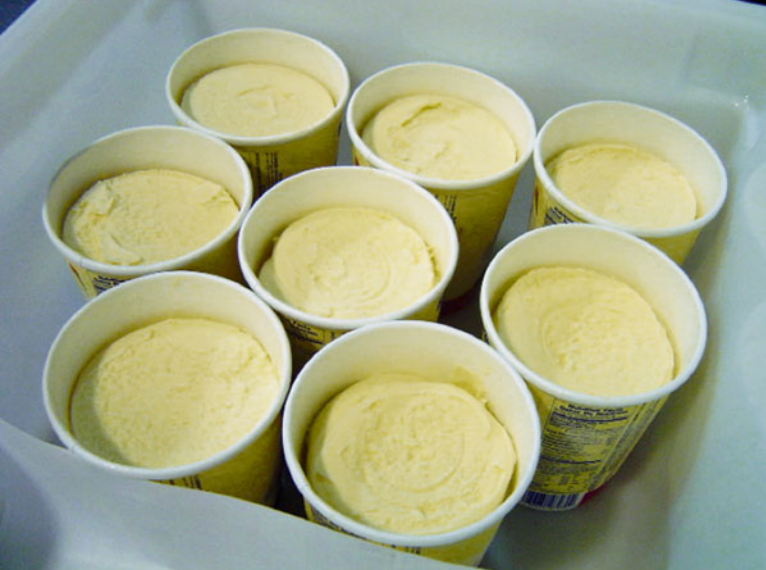 At -15 °C
At -15 °C
At -15 °C
At -15 °C
Shrinkage in ice cream
Images from Goff & Hartel, Ice Cream, Springer (2013)
[Speaker Notes: Shrinkage results from bubble wall rupture and air release due to increased temperature/reduced ambient pressure; when the ice cream is returned to normal conditions, shrinkage results]
Fat droplets as air bubble stabilizer
Air bubbles stabilized by solid fat particles coated with milk protein
Reduce driving force for coarsening: protein surfactants
Kinetic inhibition: solid fat particles increase matrix viscosity
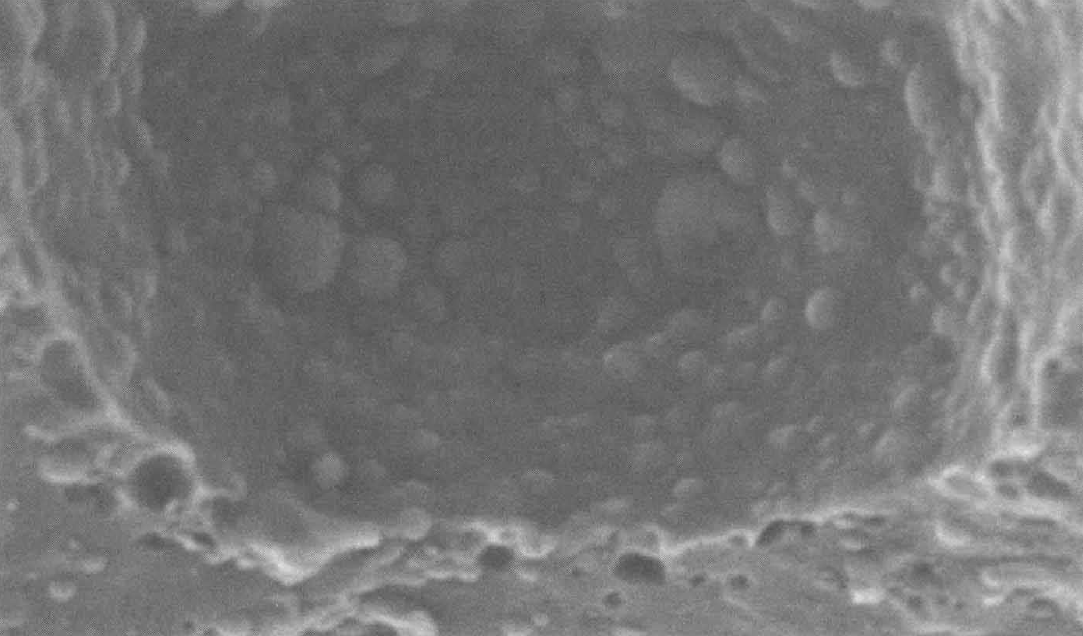 Air bubbles in an ice cream coated with partially coalesced fat droplets
2 mm
The Science of Ice Cream, RSC (2005)
Ice crystal growth: temperature abuse
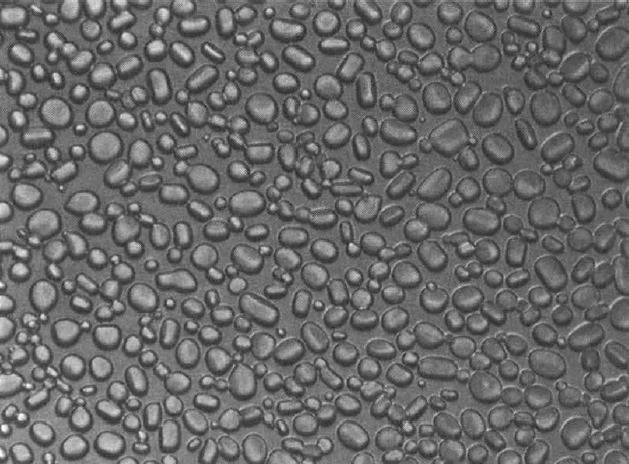 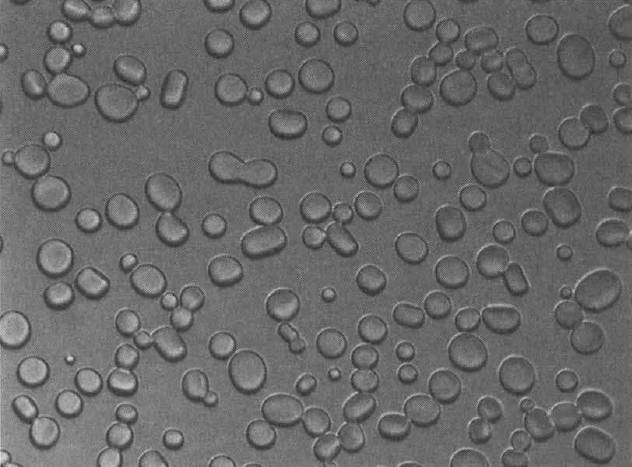 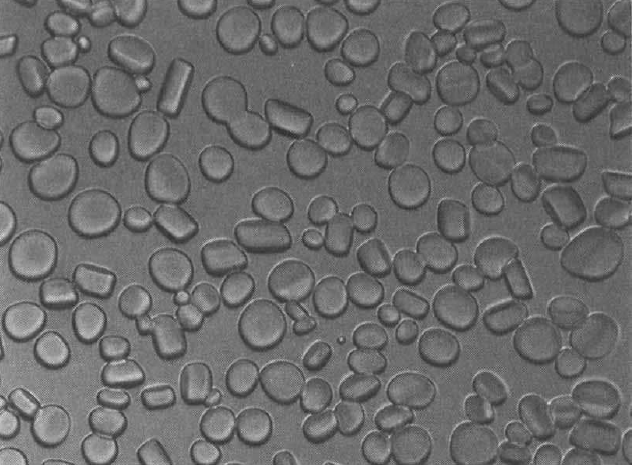 -10 °C
-7 °C
-10 °C
100 mm
100 mm
100 mm
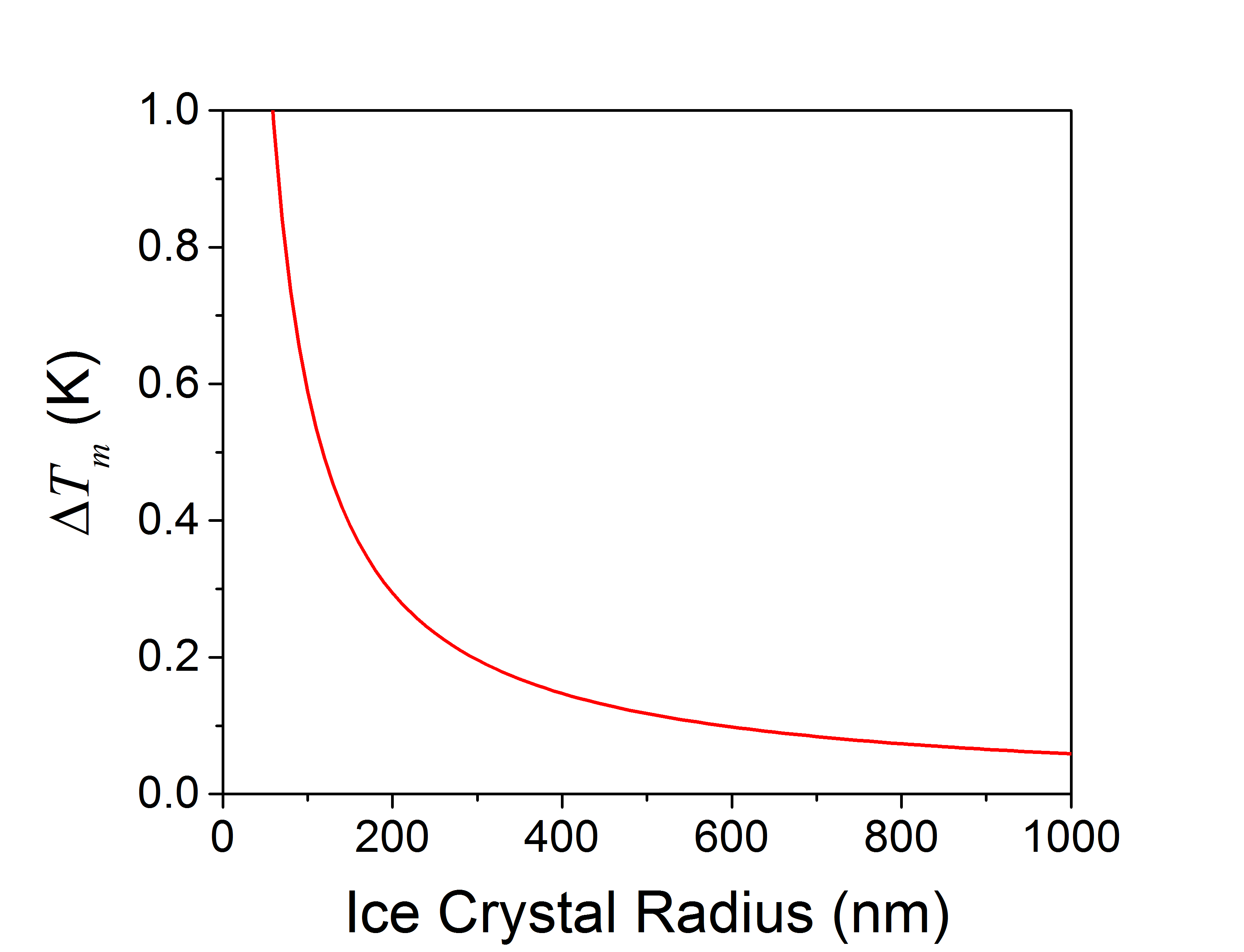 Gibbs-Thomson effect is negligible
Melting of small crystals during temperature rise and insufficient supercooling for nucleation during temperature decrease result in ice crystal growth when ice cream is temperature abused
[Speaker Notes: The plot shows melting point depression (decrease) due to the Gibbs-Thomson effect]
Ice crystal growth: Ostwald ripening
At low ice crystal density, Ostwald ripening drives crystal growth
At high ice crystal density, accretion becomes important
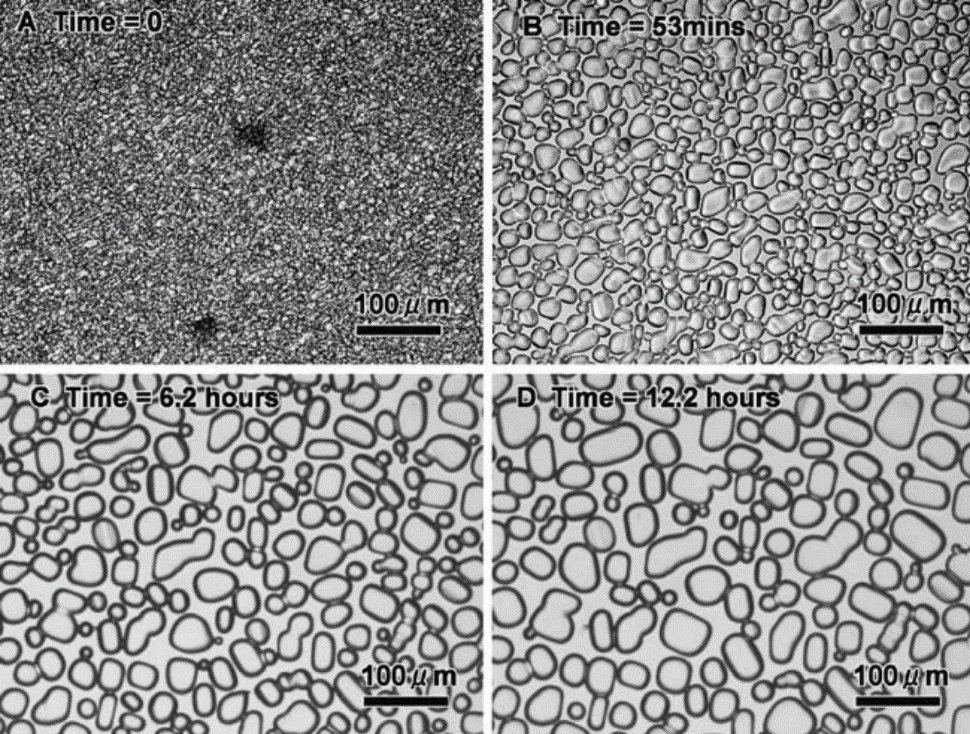 Ice crystal growth in freeze-concentrated 28.6% sucrose held at -8 °C
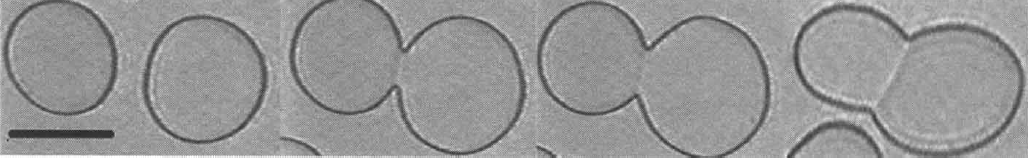 Accretion of ice crystals
Ice crystal growth: Ostwald ripening
Ostwald ripening kinetics


Recrystallization rate:
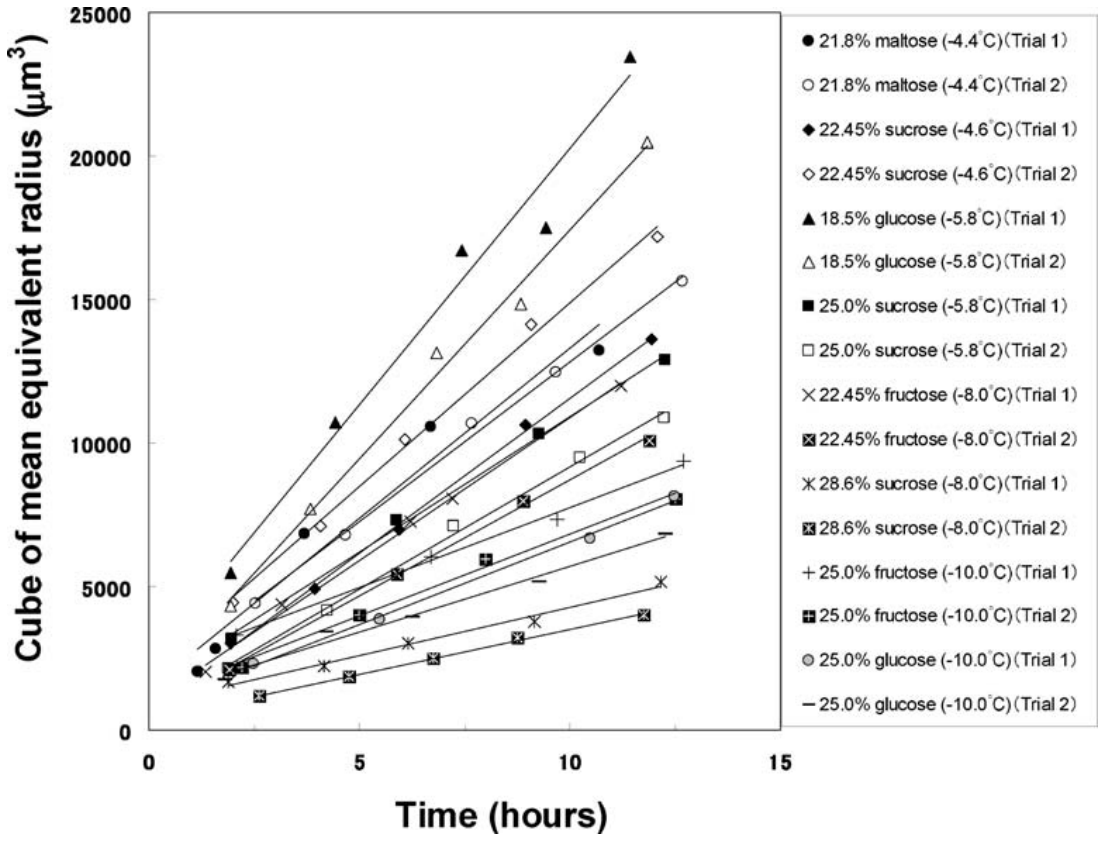 Recrystallization rate scales with diffusivity
Food Biophys. 1, 74 (2006)
Ice crystal growth: Ostwald ripening
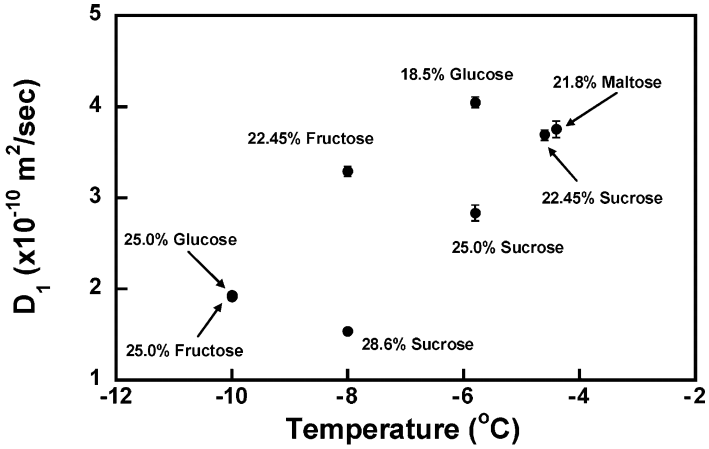 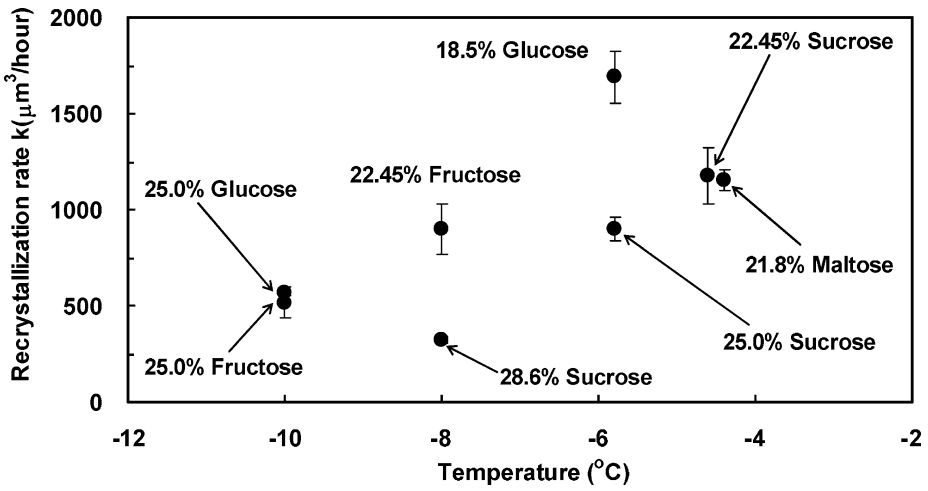 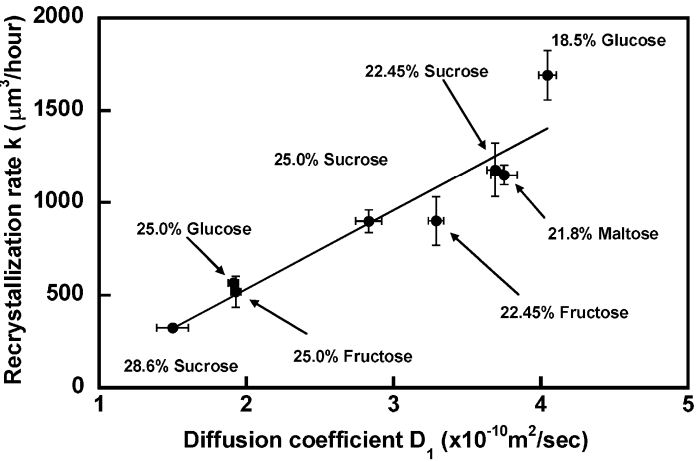 Ice crystal growth via water diffusion in the matrix
Ice cream processing
Mixing
Homogenization
Aging
Creates fat droplets
Allow emulsifiers to attach to fat droplet surfaces to reduce surface tension and stabilize the emulsion
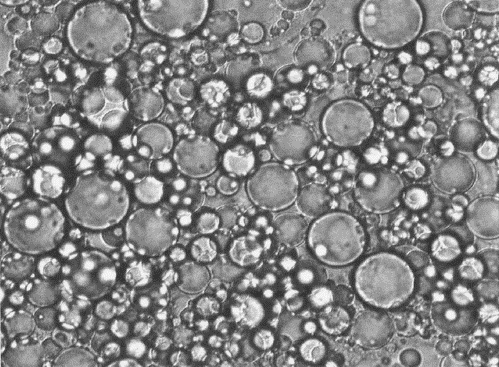 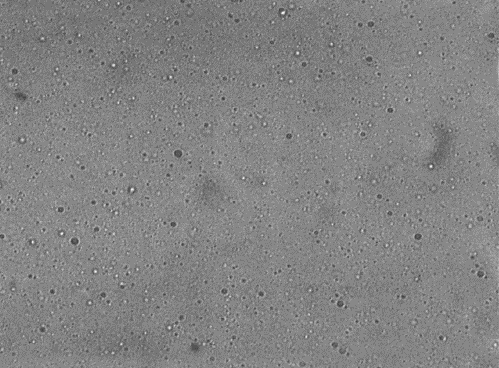 100 mm
100 mm
Shaping
Hardening
Freezing
Low-T extrusion
Cool ice cream from about -5 °C to below -25 °C to kinetically inhibit degradation (e.g., coarsening)
Aeration via a dasher
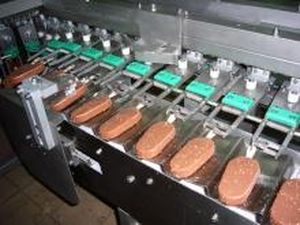 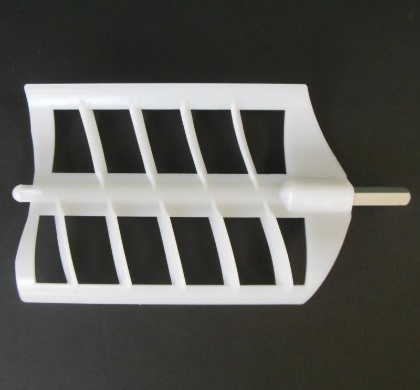 Ice cream processing
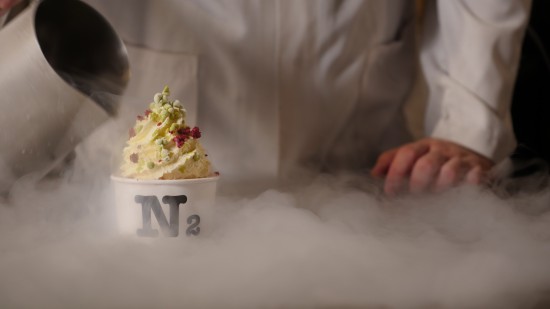 Liquid nitrogen ice cream
Effective bubble formation due to nitrogen vaporization
High cooling rate: small ice crystals and fine texture
Structure
Multi-phase composite: air bubbles, ice crystals and fat particles embedded in a matrix
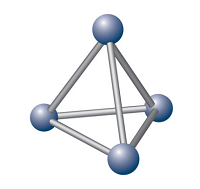 Processing
Homogenization: fat particles
Freezing & aeration: ice crystals & air bubbles
Hardening: matrix stabilization
Properties
Air: softness
Ice: cooling & texture
Fat: stabilization
Performance
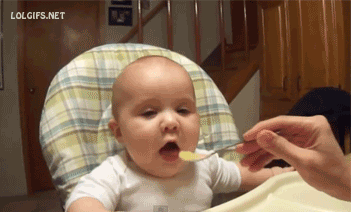 Too cold!
Further readings
Clarke, The Science of Ice Cream, RSC (2005)
Goff & Hartel, Ice Cream, Springer (2013)
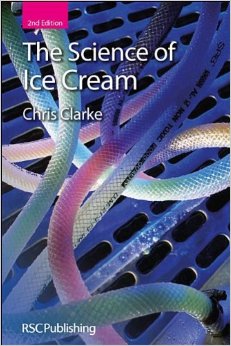 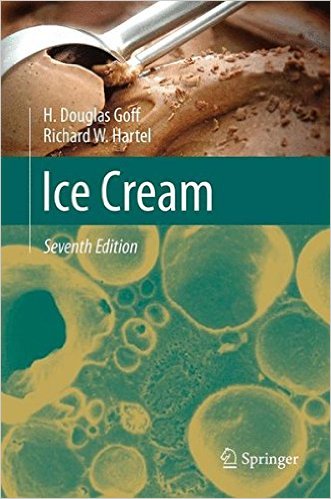